My Company Name
BUSINESS PLAN
Period

Date / Version
© Pro-actions Business Coaching and Support Limited 2016
Navigation for this document
What is this document?
This document outlines the key elements of a business plan to help structure your thinking and then document the relevant points so you can communicate them clearly.  It is designed to be a living document that evolves with the business.
The purpose of a business plan is to communicate it and this is much easier to do with a presentation rather than a huge document.  It is also easier to insert and remove sections for different audiences too!
Why is it in PowerPoint?
This document flows through the key elements of a business plan in a logical order – this is illustrated by the navigation graphic in the top right of the later slides to help you keep track of where you are.
How is it structured?
What should I do with it?
Each component has slides with key things to think about documented in them.  You can delete the italic ‘prompt’ text and replace it with the answers.  Where one slide isn’t enough, just insert new slides to make space.
This document is not an exhaustive business plan for presenting to people outside your business because each external situation requires something a little different.  This document is therefore not what you would use, for example, to raise finance from a Bank. 

It is designed to clarify and structure your thinking and enable you to communicate relevant parts of it within your business.  Once the thinking is done and clear,  you can easily develop whatever external communications you need accordingly!
What this document isn’t
2
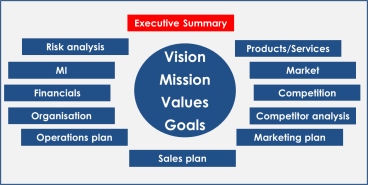 Executive Summary
This is the last section to be completed once all the others have been done.

Key points to understand from the rest of this document should be highlighted here:
What is the business selling
Who it is selling to
How will it compete with the competition
What are the key financial projections and sensitivities
What key metrics will be monitored to ensure that things are on track
Key risks and sensitivities
3
Contents
4
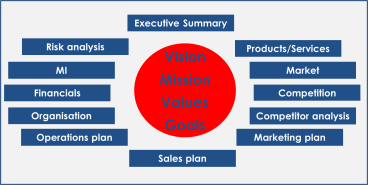 Vision, Mission, Values, and Goals (1)
Vision
What is my vision for this company?  Where do we want to get to, how will we measure it and when will we get there?
Mission
The declaration of the general objectives and principles of operation 
Who we are
What we do
Who our clients are
What makes us different
Values
What are the key values that shape the way the company does business?  What will we do or not do in order to fulfil the mission?
5
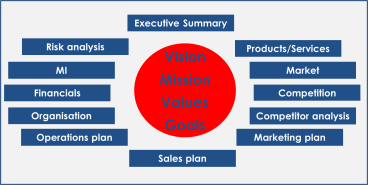 Vision, Mission, Values, and Goals (2)
Business Goals
What does the business need to achieve and by when?
6
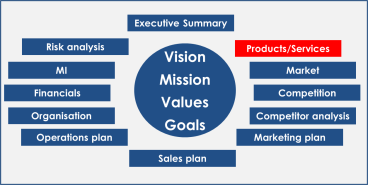 Product and/or Service
Product and/or Service
What product/service will this company be selling

What does it do (functionality)?
What does it do for the customer (ie why will they buy it – beware: this is not necessarily the same thing as it’s functionality!)?
How is it better than other similar products?
Are there any other offerings that are integral to the product (eg service contracts, consumables, ongoing relationship drivers etc)?
Other products that are complimentary or substitutes?
Pricing of the product
7
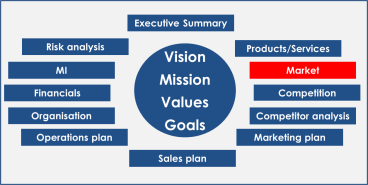 Market
Market for the product
Description of the market in order to define it (building on the definition of the product from previous section):

Geographic area
General types of customer and numbers of them (individuals, businesses etc)
Size of the market (numbers of units sold/number of transactions, value of units/transactions sold)
Historic growth rates
Projected growth rates
Number of competitors in the market
Concentration of competitors (ie how much of the market is accounted for by the top 3, top 5, and top 10).
Current trends in the market, why they are happening and what they mean for the future of the market
Any special regulation that is relevant to the market
Your current share of the market and hoped-for share of the market
8
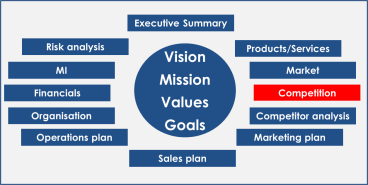 Competition
Competition
Who are they, how big are they, how much cash do they have, who owns them, what else do they sell, who do they sell to, how do they sell it?
9
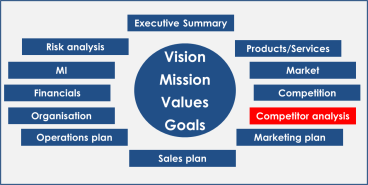 Competitor Analysis
Competitor Analysis
Building on who they are (previous section), how dangerous are they to us?  Why would customers buy from us rather than them?  What are our strengths and weaknesses relative to them?  What do we need to do to beat them?
10
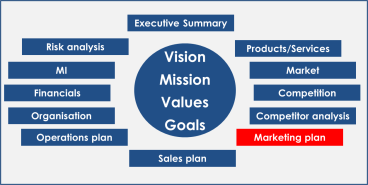 Marketing plan (1): Marketing Goals
Marketing Goals
This section sets the high-level scene for your marketing activity.

What is it that your business needs your marketing activity to deliver?
What are the main business issues that marketing should address (these should relate to your business goals)?
11
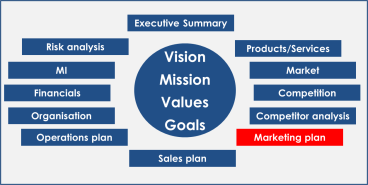 Marketing plan (2): Target Markets
Target Markets
Who will be buying the product/service?  What defines and categorises them?  Things to think about might include: age, wealth, location, the specific issues that they face that your product solves, other interests or activities they might perform, other products/services they might buy.  

Question to think about: ‘if I had to describe my customers to someone from another planet who knew nothing about humans, what would I tell them to look for so that they could find more customers for me?’

There is almost certainly more than one target market – ie many segments…
12
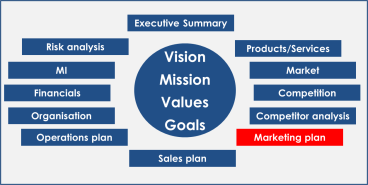 Marketing Plan (3): Branding and Positioning
Brand/Position
Concept statement…
Customer Belief: A statement(s) that expresses the target customer’s  needs: “You get me”
Statement of Benefit: A promise which answers the question: “What’s in it for me?” 
Reasons to Believe: Supporting key information: “Why should I believe you?”


Elevator statement for the product:
For [target customer] who has [customer need], [product name] is a [market category] that [one key benefit].  Unlike [competition], the product [unique differentiator].

Brand personality
The character of the brand  -what does it represent?

Image
Logos
Colour scheme
Font
13
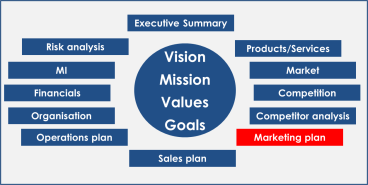 Marketing Plan (4): Routes to market and objectives
Routes to target market
How will you reach each of your intended target markets? (eg face-to-face sales force? Inbound phone? Outbound phone? Own website? Other market place website? Etc)

– see sales plan later on for more detailed planning on this but the overview should be clear by this point.
Marketing Objectives
What does your marketing need to deliver?
Leads – numbers per period of time
Suspects – numbers per period of time
Prospects – numbers per period of time
Clients – numbers per period of time
Cost per client
14
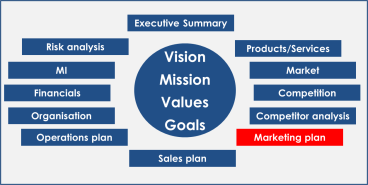 Marketing Plan (5): Marketing activity
Marketing Activity
Potential activities
Indirect – customer satisfaction surveys
Direct – calls, letters, brochures, emails
Advertising – print media, directories
Event marketing – trade shows seminars, demonstrations
Digital/online

Example:
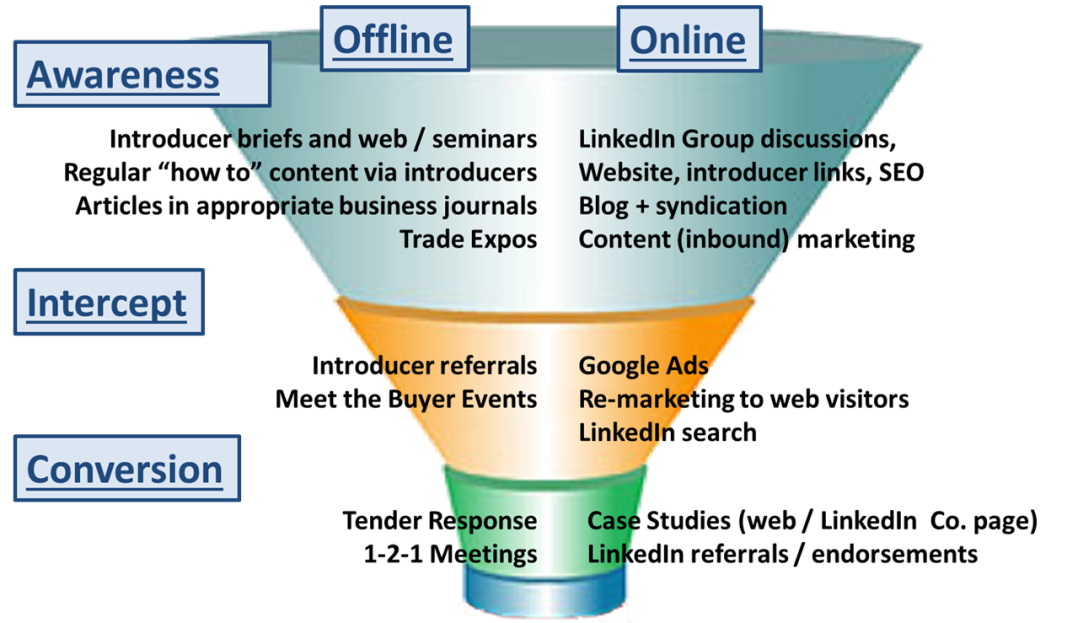 15
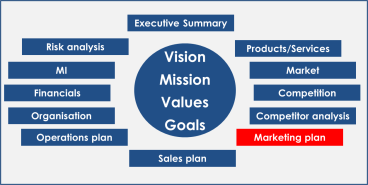 Marketing Plan (6): Marketing activity plan
Marketing Activity
16
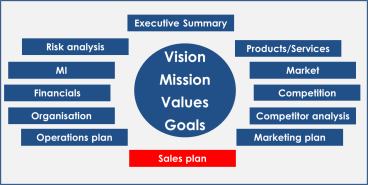 Sales Plan (1) : New Business Acquisition
This section considers how you will manage the relationship with new customers in order to encourage them to purchase goods and services from your company.  This section therefore builds directly on the marketing planning which provides the leads and prospects that your sales process should convert into clients.



What are the defined steps in the sales process for each channel? (ie what does the customer journey look like from initial contact through to completing an order)?
How is each step measured? (ie conversion rates/drop out rates between each step)
Who will measure it and how often?
What does ‘good’ look like for each step?
New business acquisition plans
17
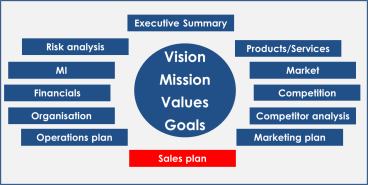 Sales Plan (1) : New Business Acquisition: Sales process steps and measurements
Step 1
………………….
Step 1
………………….
Step 1
………………….
Step 1
………………….
Step 1
………………….
Measurements



Targets
Measurements



Targets
Measurements



Targets
Measurements



Targets
Measurements



Targets
KPI measures/ratios for the sales funnel:
Key Ratios


Targets
Key Ratios


Targets
Key Ratios


Targets
Key Ratios


Targets
18
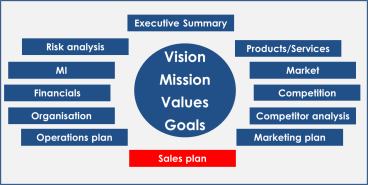 Sales Plan (1) : New Business Acquisition: Using the measurements to manage the sales process
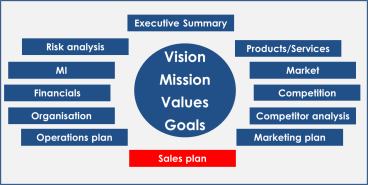 Sales Plan (2) : Customer retention
This section considers how you will manage the relationship with existing customers in order to encourage them to purchase more goods and services from your company (and/or renew existing services).

What does your existing customer base look like
Segmenting the existing customer base
What are the usual touch points throughout the relationship with the customer? (ie what does the customer journey look like after having made their initial purchase to buying something else or renewing your service)?
What will you do for each customer segment at each touchpoint to ensure you retain existing business and secure more sales?
How is each step measured? (ie conversion rates/drop out rates between each step)
Who will measure it and how often?
What does ‘good’ look like for each step?
Customer retention plans
20
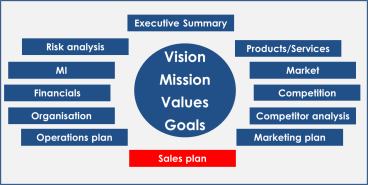 Sales Plan (2) : Customer retention
What do you know about your existing customers?
Total number of customers
1.
2.
3.
4.
5.
6.
7.
8.
9.
10.
Longest standing customers
Largest customers by revenue
1.
2.
3.
4.
5.
6.
7.
8.
9.
10.
Most frequent customers
1.
2.
3.
4.
5.
6.
7.
8.
9.
10.
Most profitable customers
1.
2.
3.
4.
5.
6.
7.
8.
9.
10.
Which ones buy which products
…
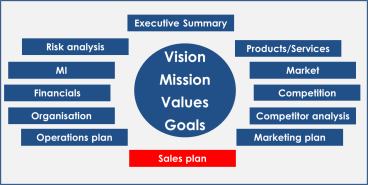 Sales Plan (2) : Customer retention: Segmenting your 
existing customers
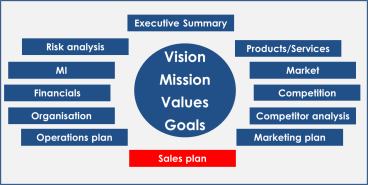 Sales Plan (2) : Customer retention; Touch points and strategies for each customer segment
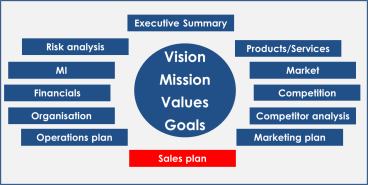 Sales Plan (2) : Customer retention; Using the measurements to manage the sales process
Operations Plan – (out of scope as it is company specific, but some things to think about which may be helpful…)
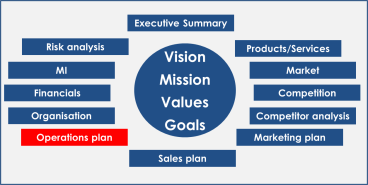 Defining the parameters that operations will need to work to
Products/services to be produced
Quantity of output per period of time to be achieved to meet demand
Variability in quantity of output per period of time to be coped with
Degree of standardisation expected/flexibility required
Capacity constraints
Expected utilisation rates
Quality requirements and approach
Order winners versus order qualifiers
Things that will win us the business compared to the competitors
Things that will lose use the business if we don’t have them (‘hygiene factors’)
Critical processes and equipment
Key processes
Key equipment and its replacement cycle
Inventory management
Stock levels and how they will be managed
Where the stock is (raw materials, work in progress, finished goods)
What sort of stock it is (demand anticipation, stock-out buffer, pipeline management etc)
Health and safety and Disaster Recovery
How will we ensure there is a safe system of work? How will we measure and monitor it?
How would we recover from a disaster that took down our operations?
25
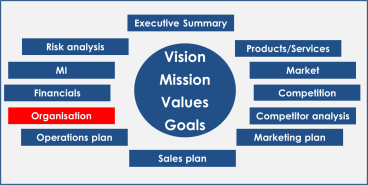 Governance and Organisation Structure
Key roles and responsibilities
Key roles and their responsibilities?
People filling their roles and their qualifications/ experience to do so?
Governance
What is the chain of command?
Board – role, members, secretariat, and meeting frequency?
Management team – role, members, secretariat, and meeting frequency?
26
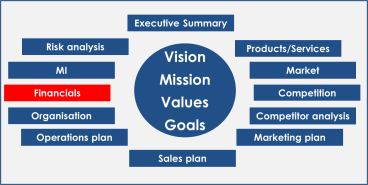 Financials (1): Profit and Loss
See separate spreadsheet template for producing this
High level results can be summarised here for presentational and completeness
What is the minimum amount we need to sell in order to break even?
Break-even sales volume
27
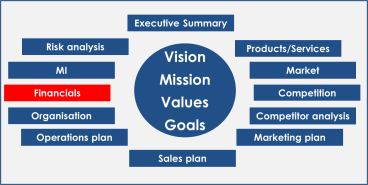 Financials (2): Cash flow
See separate spreadsheet template for producing this
High level results can be summarised here for presentation
Note that this needs to be modelled monthly rather than annually for management purposes so this is just a summary
28
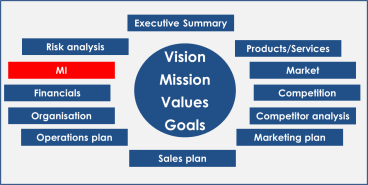 Management Information and KPIs
What do we need to measure?
What measures do we need to monitor in order to know whether we’re on track’ (Key Performance Indicators (KPIs))?
Financial ones?
Marketing ones?
Sales process ones?
Operations ones?
How are they defined?
What does ‘on track’ look like for each measure?
How often do we collect the information?
Who is in charge of collecting it?
Who is in charge of reviewing it?
How often will they review it?
29
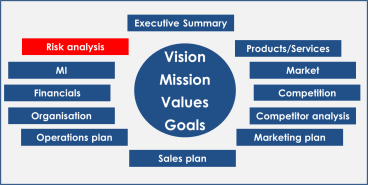 Risk and Sensitives
What would stop us achieving the plan?
What are the biggest risks to the plan?
Likelihood of them happening (score 1 -5)
Impact if they do happen (score 1 – 5)
Multiply the scores together to give a risk rating

What will we do to manage the risks (specific ‘controls’ and ‘treatments’)?

What would break my business?
Scenarios that could cause this?
What would our response be in these situations?
Can we do anything sensible now just in case?
30
Appendices
31